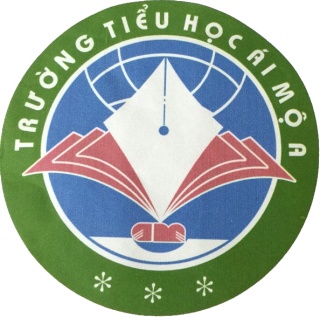 PHÒNG GD&ĐT  QUẬN LONG BIÊN
TRƯỜNG TIỂU HỌC ÁI MỘ A
TÊN PHÂN MÔN: Luyện từ và câu
BÀI, TIẾT, TUẦN: 21
TÊN BÀI: Câu kể Ai thế nào?
            GV Thực hiện: Nguyễn Thị Thu Lan
Ôn bài cũ:
1. Câu kể Ai làm gì? có mấy bộ phận? Đó là những bộ phận nào?
Câu kể Ai làm gì? có hai bộ phận:
Chủ ngữ trả lời cho câu hỏi: Ai (cái gì, con gì)?
Vị ngữ trả lời cho câu hỏi: Làm gì?
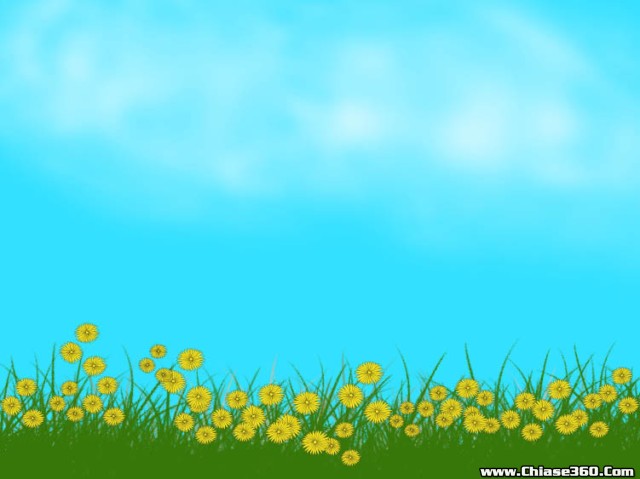 Bên đường,cây cối xanh um.   Nhà cửa thưa thớt dần.   Đàn voi bước đi chậm rãi.   Chúng thật hiền lành.    Người quản tượng ngồi vắt vẻo trên chú voi đi đầu.   Anh trẻ và thật khoẻ mạnh.  Thỉnh thoảng, anh lại cúi xuống như nói điều gì đó với chú voi.
1
2
3
4
5
6
7
Bài 1: Tìm các từ ngữ chỉ đặc điểm, tính chất hoặc trạng thái của sự vật trong các câu văn sau, đặt câu hỏi cho các từ ngữ vừa tìm được
1.Bên đường, cây cối xanh um.

  2. Nhà cửa thưa thớt dần. 
   
  4. Chúng thật hiền lành. 
   
  6.  Anh trẻ và thật khỏe mạnh.
Bên đường, cây cối thế nào?
Nhà cửa thế nào?
Chúng thế nào?
Anh thế nào?
Từ ngữ trả lời cho câu hỏi: Thế nào? chính là vị ngữ của câu.
Bài 2: Tìm những từ ngữ chỉ các sự vật được miêu tả trong mỗi câu, đặt câu hỏi cho các từ ngữ vừa tìm được.
1.Bên đường, cây cối xanh um.

  2. Nhà cửa thưa thớt dần. 
   
  4. Chúng thật hiền lành. 
   
  6. Anh trẻ và thật khỏe mạnh.
Bên đường, cái gì xanh um?
Cái gì thưa thớt dần?
Những con gì thật hiền lành?
Ai trẻ và thật khỏe mạnh?
Từ ngữ trả lời cho câu hỏi: Ai (cái gì, con gì)? chính là chủ ngữ của câu.
Câu kể Ai thế nào? gồm mấy bộ phận? Đó là những bộ phận nào?
Chủ ngữ trả lời cho câu hỏi: Ai (cái gì, con gì)?
Ghi nhớ
Câu kể 
Ai thế nào?
Vị ngữ trả lời cho câu hỏi: Thế nào?
Bài 1: Đọc và trả lời câu hỏi:
Rồi những người con cũng lớn lên và lần lượt lên đường. Căn nhà trống vắng. Những đêm không ngủ, mẹ lại nghĩ về họ. Anh Khoa hồn nhiên, xởi lởi. Anh Đức lầm lì, ít nói. Còn anh Tịnh thì đĩnh đạc, chu đáo.
Theo Duy Thắng
Tìm các câu kể Ai thế nào? trong đoạn văn trên.
Xác định chủ ngữ của các câu vừa tìm được.
 Xác định vị ngữ của các câu vừa tìm được.
Rồi những người con cũng lớn lên và lần lượt lên đường.
2. Căn nhà    trống vắng.
4. Anh Khoa   hồn nhiên, xởi lởi.
5. Anh Đức   lầm lì, ít nói.
6. Còn anh Tịnh  thì đĩnh đạc, chu đáo.
Bài 2: Kể về các bạn trong tổ em, trong lời kể có sử dụng một số câu kể Ai thế nào?
Tiêu chí đánh giá
Đoạn kể đã sử dụng câu kể Ai thế nào? chưa?
 Bạn kể có hay không?
 Dùng những từ ngữ có sinh động không?
Trò chơi:
Rung chuông vàng
Câu hỏi 1:
Câu nào là câu kể Ai Thế nào ?
A
A
Hùng vui tính nhất lớp.
Hùng vui tính nhất lớp.
B
Chú em nhổ cỏ.
C
Chị hai hái mận.
HÕt giê
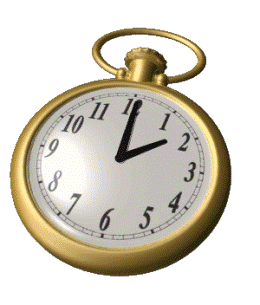 1
2
3
4
5
Câu  hỏi 2:
Vị ngữ trong câu “Con mèo nhà em rất khôn.” là:
A
Con mèo nhà em
B
Con mèo
C
Rất khôn
rất khôn
HÕt giê
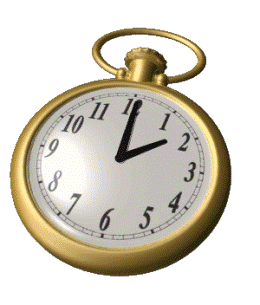 1
2
3
4
5
Câu  hỏi 3:
Câu kể Ai thế nào? gồm mấy bộ phận?
A
A
Hai bộ phận (Chủ ngữ - Vị ngữ)
Hai bộ phận (Chủ ngữ -vị ngữ)
B
Một bộ phận (Chủ ngữ)
C
Một bộ phận (Vị ngữ)
HÕt giê
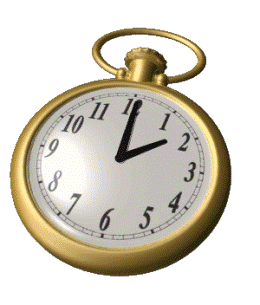 1
2
3
4
5
Câu  hỏi 4:
Chủ ngữ trong câu kể Ai thế nào ? trả lời cho câu hỏi nào?
A
Thế nào?
B
Cái gì?
C
C
Ai (cái gì, con gì) ?
Ai (cái gì, con gì) ?
HÕt giê
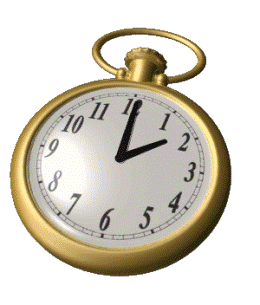 1
2
3
4
5
Câu hỏi 5:
Vị ngữ trong câu kể Ai thế nào? trả lời cho câu hỏi nào ?
A
Ai ?
B
B
B
Thế nào?
Thế nào?
C
Cái gì, con gì?
HÕt giê
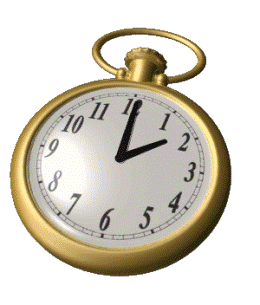 1
2
3
4
5